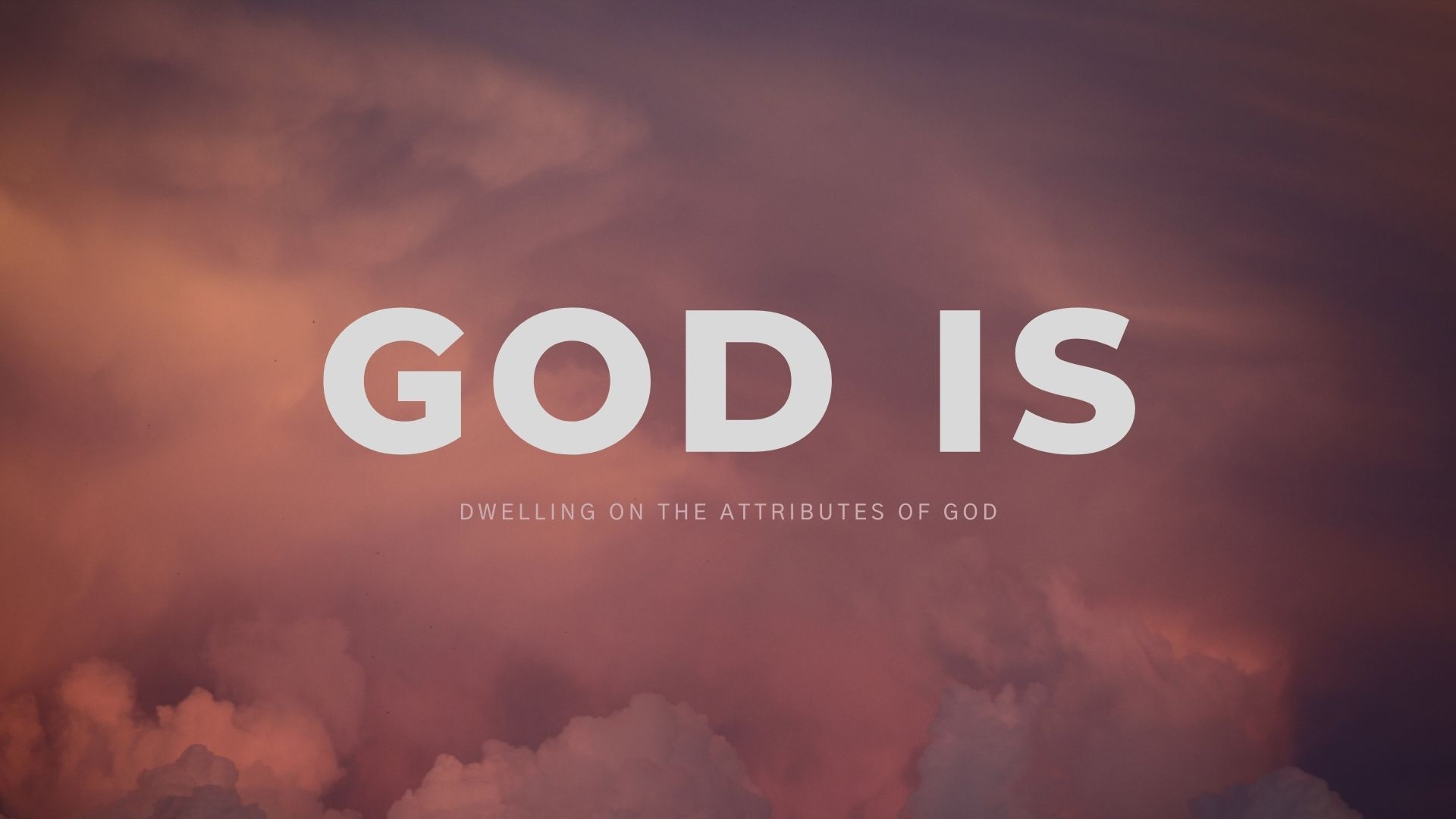 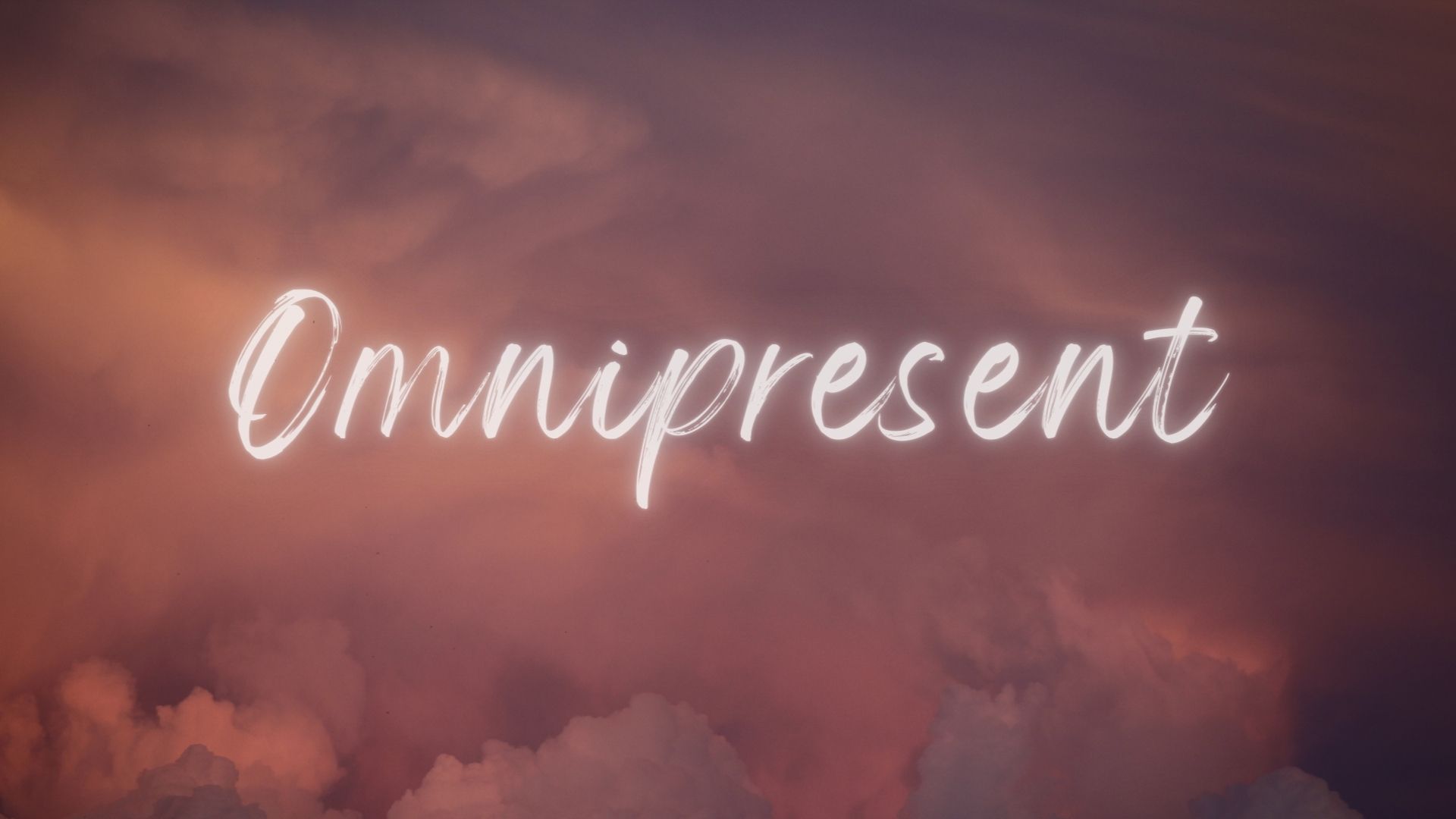 Omnipresent 

(of God) present everywhere
 at the same time.
“In other words, anyone, anywhere in the universe might say, “The Lord is in this place.” Wherever you are, God is right there, right now.” 
Bill Hybels
Where shall I go from your Spirit? Or where shall I flee from your presence? If I ascend to heaven, you are there! If I make my bed in Sheol, you are there! If I take the wings of the morning and dwell in the uttermost parts of the sea, even there your hand shall lead me, and your right hand shall hold me. If I say, “Surely the darkness shall cover me, and the light about me be night,” even the darkness is not dark to you; the night is bright as the day, for darkness is as light with you. 
Psalm 139:7-18
For you formed my inward parts; you knitted me together in my mother’s womb. I praise you, for I am fearfully and wonderfully made; wonderful are your works; my soul knows it very well. My frame was not hidden from you, when I was being made in secret, intricately woven in the depths of the earth. Your eyes saw my unformed substance; in your book were written, every one of them, the days that were formed for me, when as yet there was none of them. How precious to me are your thoughts, O God! How vast is the sum of them! If I would count them, they are more than the sand. I awake, and I am still with you. 
Psalm 139:7-18
God’s omnipresence provides us with an opportunity to:

Receive His Comfort – “And I will ask the Father, and He will give you another Helper (Comforter, Advocate, Intercessor—Counselor, Strengthener, Standby), to be with you forever – the Spirit of truth.” John 14:16,17

“You know him, for he lives with you and will be in you.”Jn 14:17

“Draw near to God and he will draw near to you.” James 4:8
God’s omnipresence provides us with an opportunity to:

Live Free of Fear - 1 The LORD is my light and my salvation; whom shall I fear? The LORD is the stronghold of my life; of whom shall I be afraid? 2 When evildoers assail me to eat up my flesh, my adversaries and foes, it is they who stumble and fall. 3 Though an army encamp against me, my heart shall not fear; though war arise against me, yet I will be confident.  Psalm 27:1-3

Fear is the faith killer! It prevents us from appropriating the promises of God for our lives.
God’s omnipresence provides us with an opportunity to:

Grow in Trust - When you pass through the waters, I will be with you; and through the rivers, they shall not overwhelm you; when you walk through fire you shall not be burned, and the flame shall not consume you. Isaiah 43:2

It really is possible to trust in God even when it looks like He is far removed from our circumstances.
God’s omnipresence provides us with an opportunity to:

Grow in Courage – “Have I not commanded you? Be strong and courageous. Do not be terrified; do not be discouraged, for the Lord your God will be with you wherever you go. So Joshua ordered the officers of the people: Go through the camp and tell the people, ‘Get your supplies ready. Three days from now you will cross the Jordan here to go in and take possession of the land the Lord your God is giving you for your own.’ ”
Joshua 1:9-11
God’s omnipresence provides us with an opportunity to:

Grow in Holiness - It happened, late one afternoon, when David arose from his couch and was walking on the roof of the king's house, that he saw from the roof a woman bathing; and the woman was very beautiful. 3 And David sent and inquired about the woman. 4 So David sent messengers and took her, and she came to him, and he lay with her. 5 And the woman conceived, and she sent and told David, “I am pregnant.”
2 Samuel 11:2-5
14 In the morning David wrote a letter to Joab and sent it by the hand of Uriah. 15 In the letter he wrote, “Set Uriah in the forefront of the hardest fighting, and then draw back from him, that he may be struck down, and die.”
2 Samuel 11:14 & 15
One of the key observations in the life of David, is that he was living without the conscious awareness of the presence of God. 

“Hypocrisy is born in compartmentalization – we leave God in church and think He doesn’t accompany us throughout the week.” Bill Hybels

Perhaps after his experience with Bathsheba/Uriah, David may have written “Where can I go from Your Spirit?”
Reflection
Are you living with a daily awareness that God is present in every part of your life? In your thinking, in your speech, in your actions and in your inactions? 

How are you responding to the awareness that God is with you and indeed living in you if you are a Christian?  Pray for breakthroughs in receiving his comfort, growing in courage, living free of fear, growing in trust and walking in holiness.
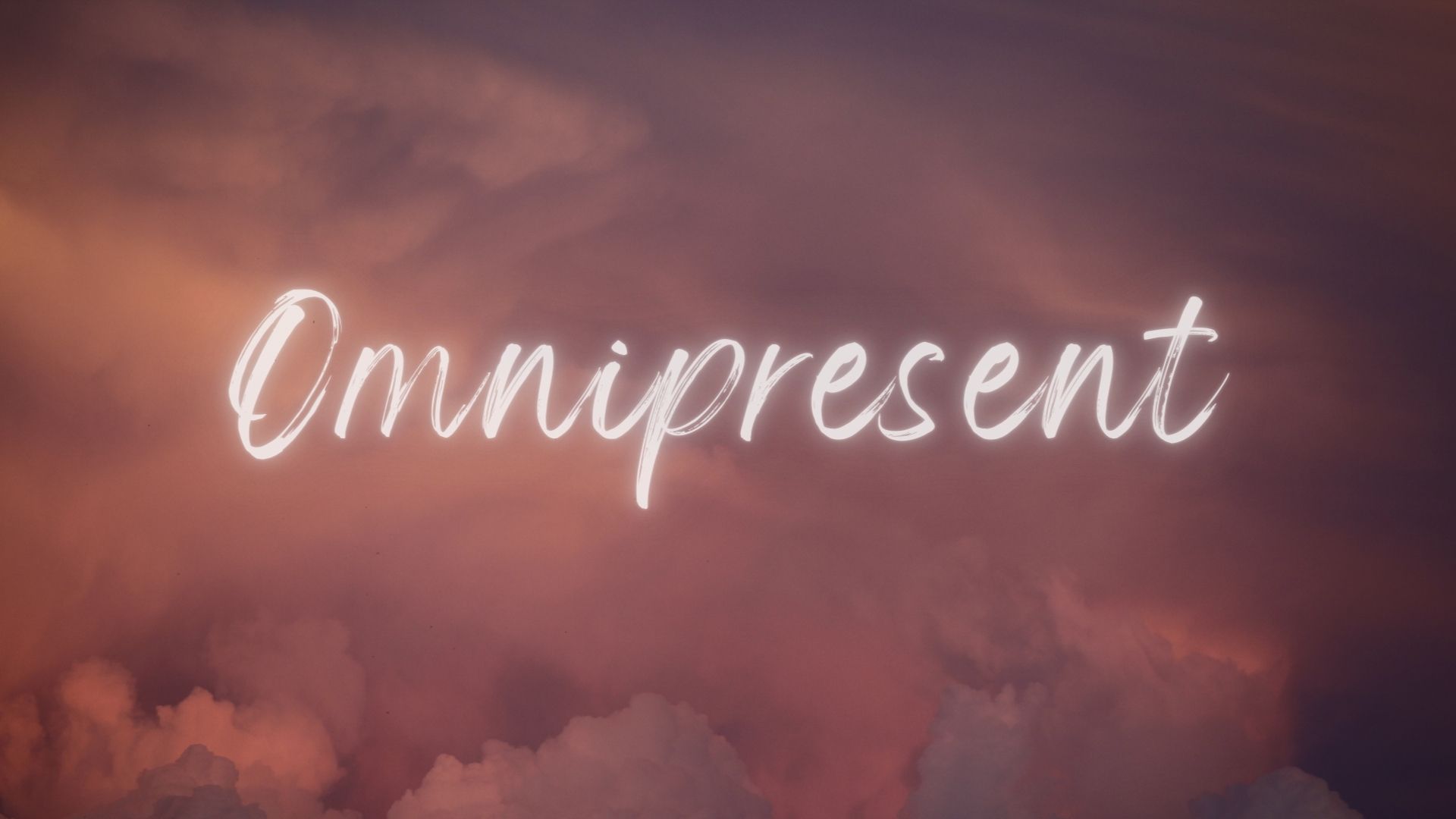 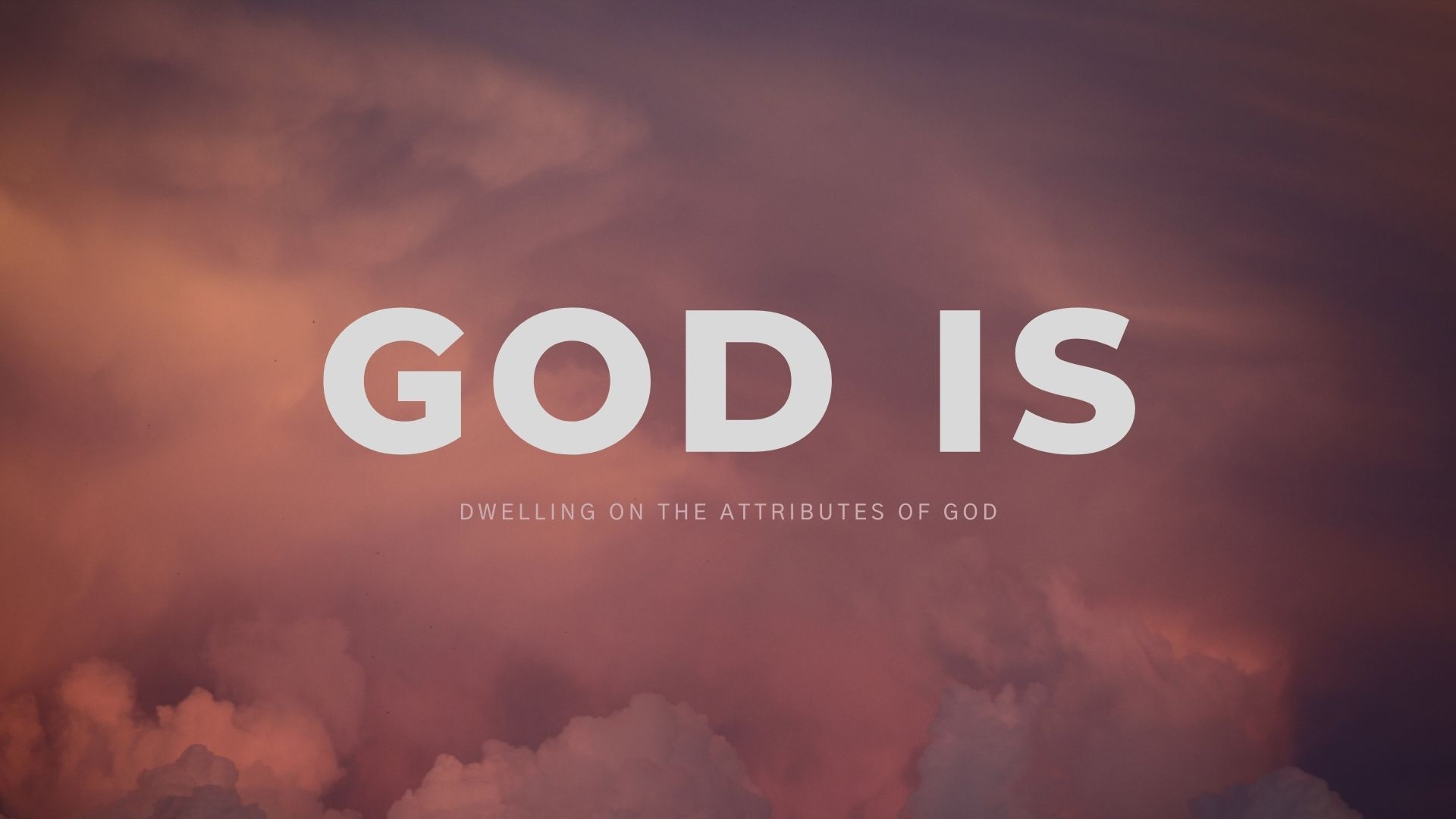